Low-code GRC Solution
Audit, Risk, Compliance & Quality Management Software
Complete GRC Management
Collaboration between Governance, Risk & Compliance teams
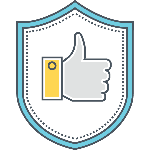 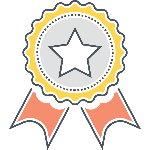 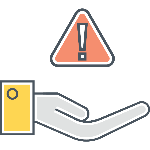 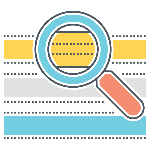 Internal Audit
Risk & Controls
Quality Assurance
Compliance
Build up your company-wide risk inventoryand control environment
Administer all your internal audit
activities in line with IIA instructions
Ensure compliance with legislations andcollect all data in a single system
Establish quality accreditations and execute specialized activities
Process Risk Assessments
Process Audits
Investigations
Ethical Breach Reporting
Risk & Opportunity Management
Risk Inventory & Heatmap
Control Environment
Internal Control Activities
Quality Assurance Audits
Customer Complaints ISO9001
Corrective Actions ISO9001
Information Assets ISO27001
Business Continuity ISO22301
Compliance Audits
Responsibility Management
Liability Management
Personal Data Inventory GDPR
Data Protection Compliance
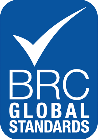 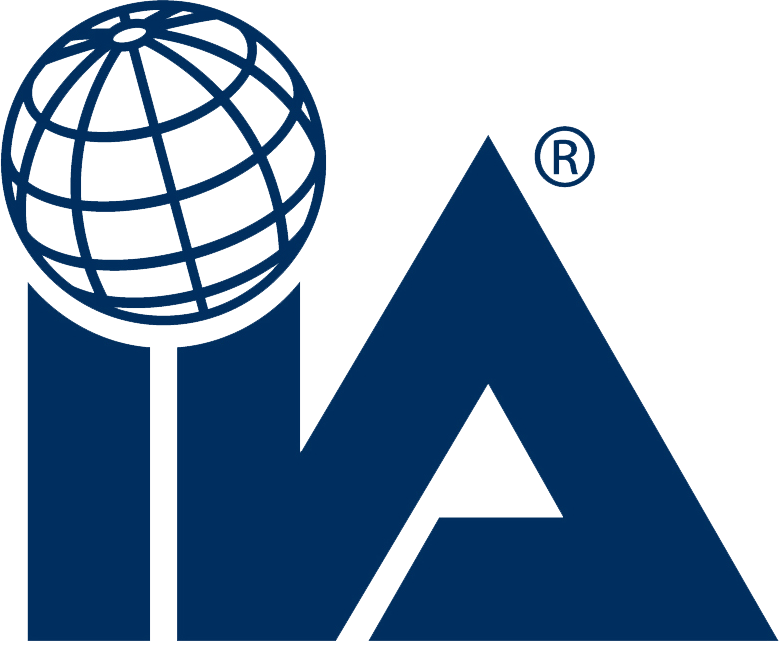 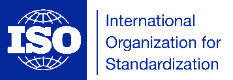 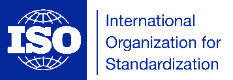 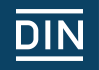 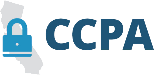 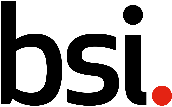 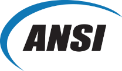 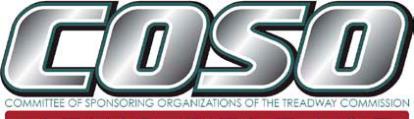 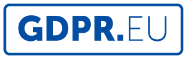 Complete Internal Systems
Collaboration throughout your organization with centralized common content
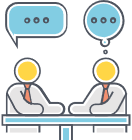 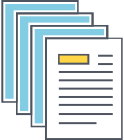 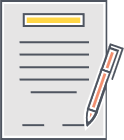 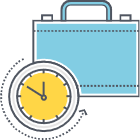 Process Catalog
Action Follow-up
Document Editor
Meeting Manager
Track the progress of action plans for findings, risk mitigation and other activities
Compile business processes associated with documents and flowcharts
Create, manage, revise and publish all internal documentation
Organize and execute meetings, create meeting minutes and assign action plans
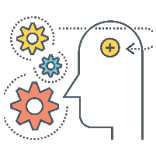 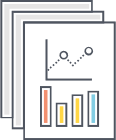 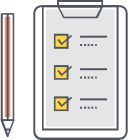 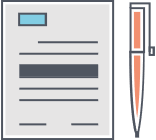 Standards & Regulations Catalog
BPM Modelling
Document Manager
e-Training & e-Survey
Model flow charts of processes with BPMN2 notation, create RACI and SIPOC matrices
Digitalize & archive all printed documents, create automation scenarios
Create and distribute training material, tests and surveys. Evaluate results and issue certificates.
Compile governing regulations and standards associated with documents and literature
Low-code Application Environment
Customizable
No installation
Scalable
Collaboration
Configurable
Every component of every application(mechanics, screen designs, dashboards etc.)can be changed to fit special requests, 3x-4x times faster than conventional environments.
End users can access the same content and function using any kind of device, without any installation.
Scale-up, down or across among modules and user basis as needed. Since all units submit their data through the system, all data is accumulated and can be used by all modules.
Easily modify all master data such as organizational structure and hierarchy, and drop-down options on screensusing configuration options.
Bring together all departments, auditors and audited departments alike. Different regional offices, entities and subsidiaries can be brought together in a multi-language environment.
Integration
Integrate with any third-party system for two-way data stream and automation scenarios.
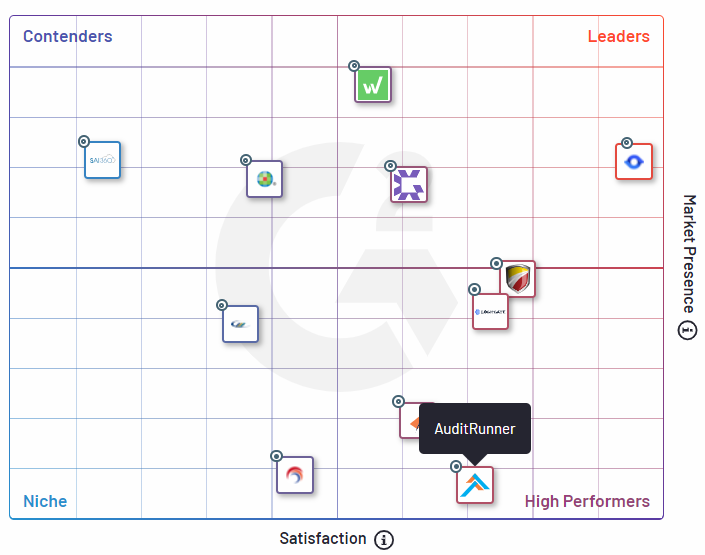 According to G2 reviews
You are in
good company
AuditRunner is ranked as a High Performerin Audit Management, Operational Risk Management, and Quality Management software categories.
G2 Grid® for Audit Management Software
Read more about this
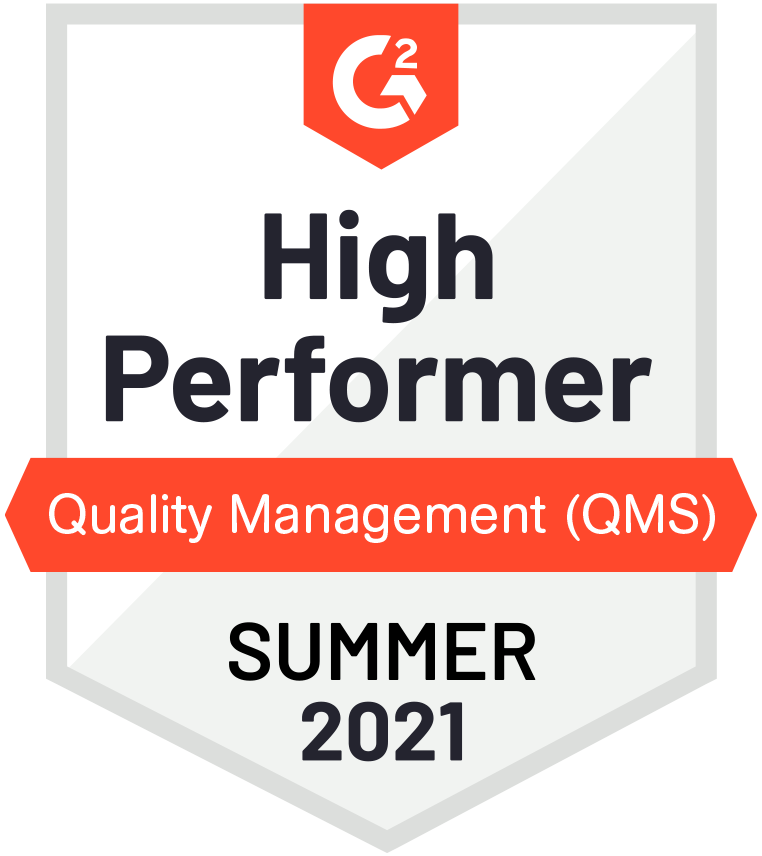 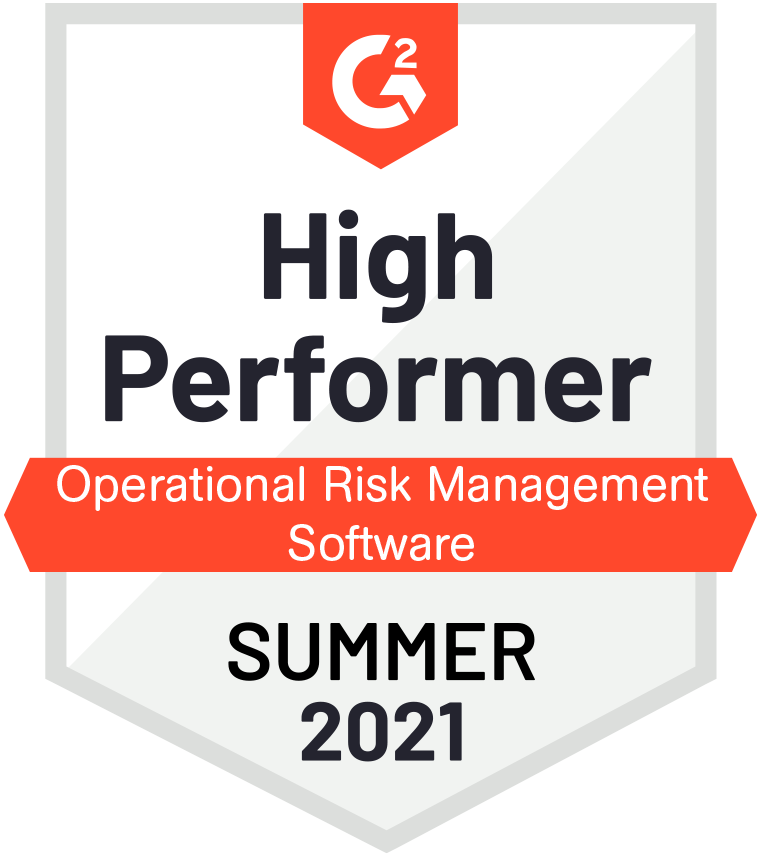 Digitalizing Governance
Auditrunner’s Two-Pillar Approach
Internal Audit
QualityAssurance
InternalProcesses
Standards&Regulations
ControlEnvironment
RiskManagement
InformationSecurity
Compliance
Criteria-based Governance
Process-based Governance
Data Protection Compliance Suite
Establish compliance with data protection regulations
IncidentMgmt
RegulationCatalog
InformationAssets
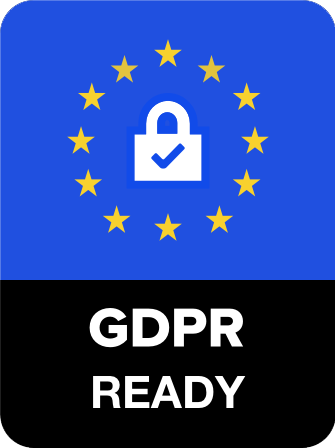 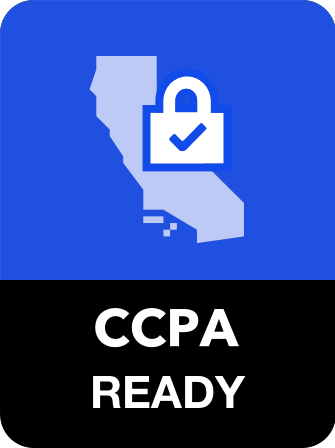 Data Inventory
RequestMgmt
DataDestruction
Process Catalog
Auditrunner
Solution Approach
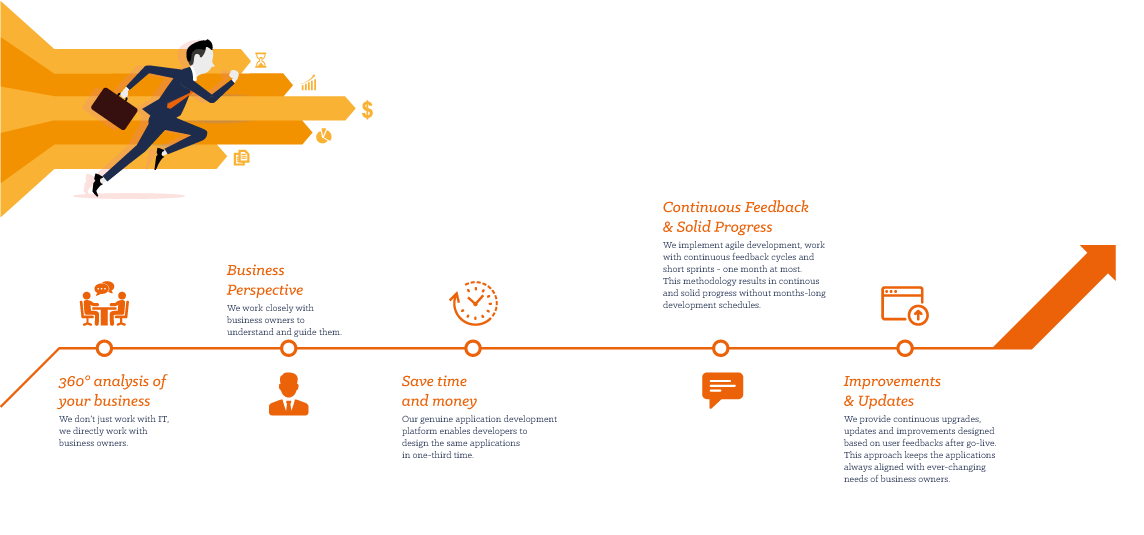 Business perspective
Continuous feedback& Solid progress
360° analysis of your business
Save timeand money
Improvements& Updates
Clearly understand and guide business units.
Short development cycles and frequent feedback to deliver continuous and solid progress without months-long schedules.
Collaboration with not just IT departments but with business owners.
Low-code application platform enables delivery of adaptations and new developments in 1/3 time.
Continuous upgrades and updates based on user feedback, to keep applications always aligned with ever-changing business needs.
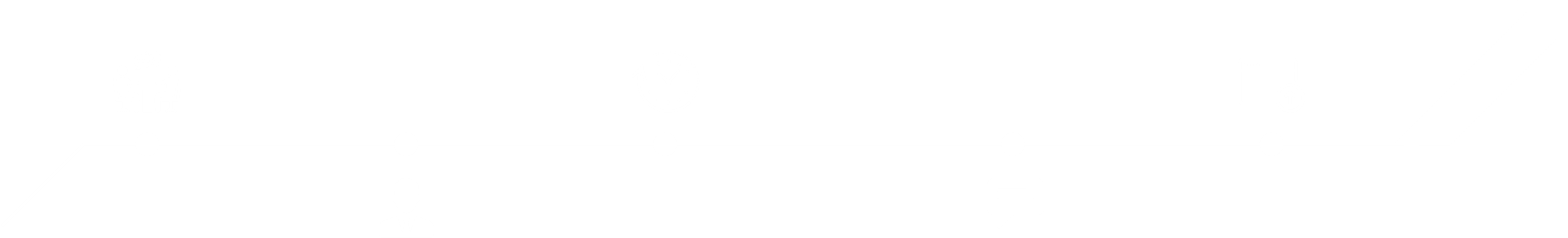 AuditRunner in Action
You are here
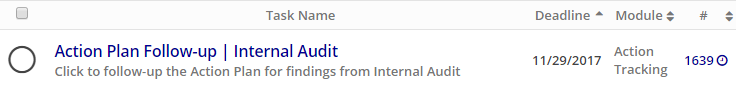 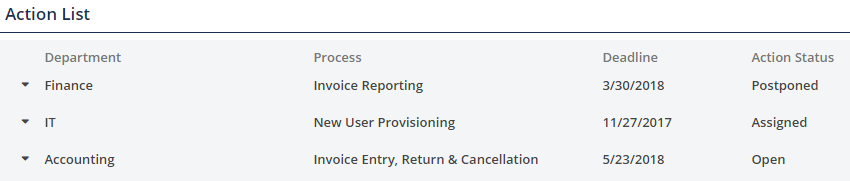 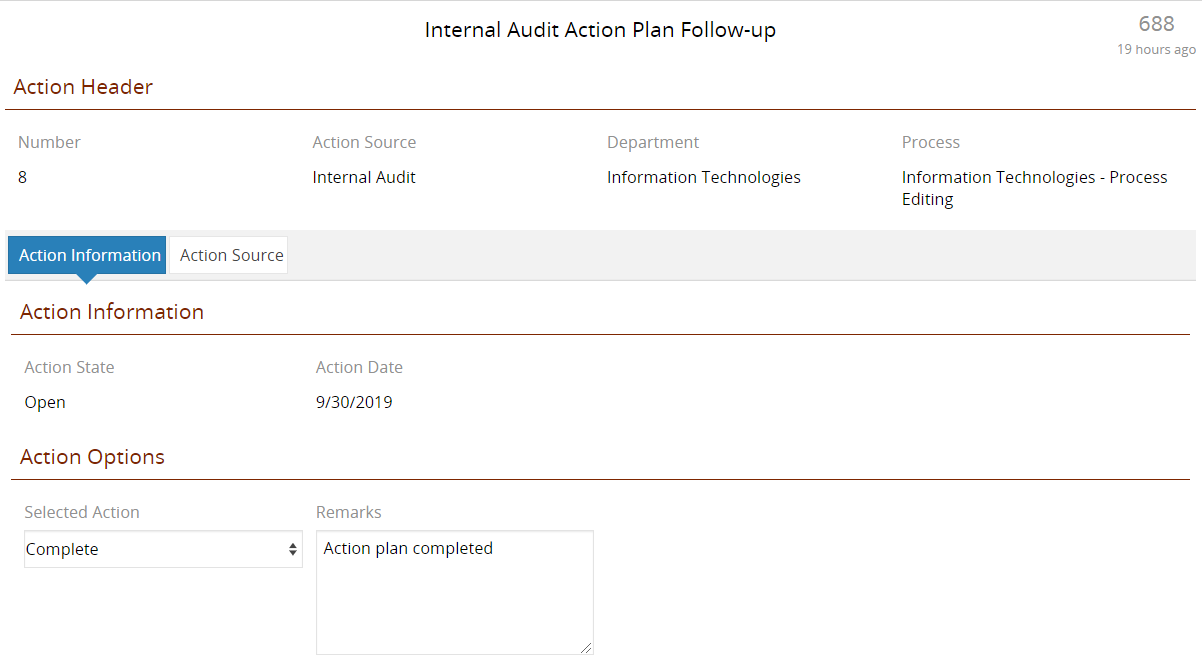 Action Follow-up &Remediation
Action plans 
for every finding, risk mitigation, corrective & preventive action or other activity are assigned as “tasks” to business units. Automate action status tracking.
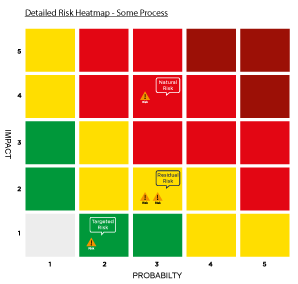 Inherent Risk
Risk Heat Map
Company-wide
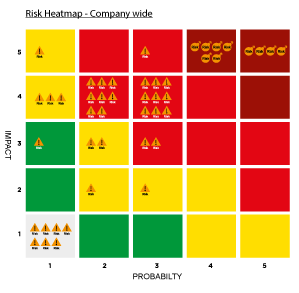 Residual Risk
Target Risk
IMPACT
IMPACT
Risk Heat Map
Process Detail
LIKELIHOOD
LIKELIHOOD
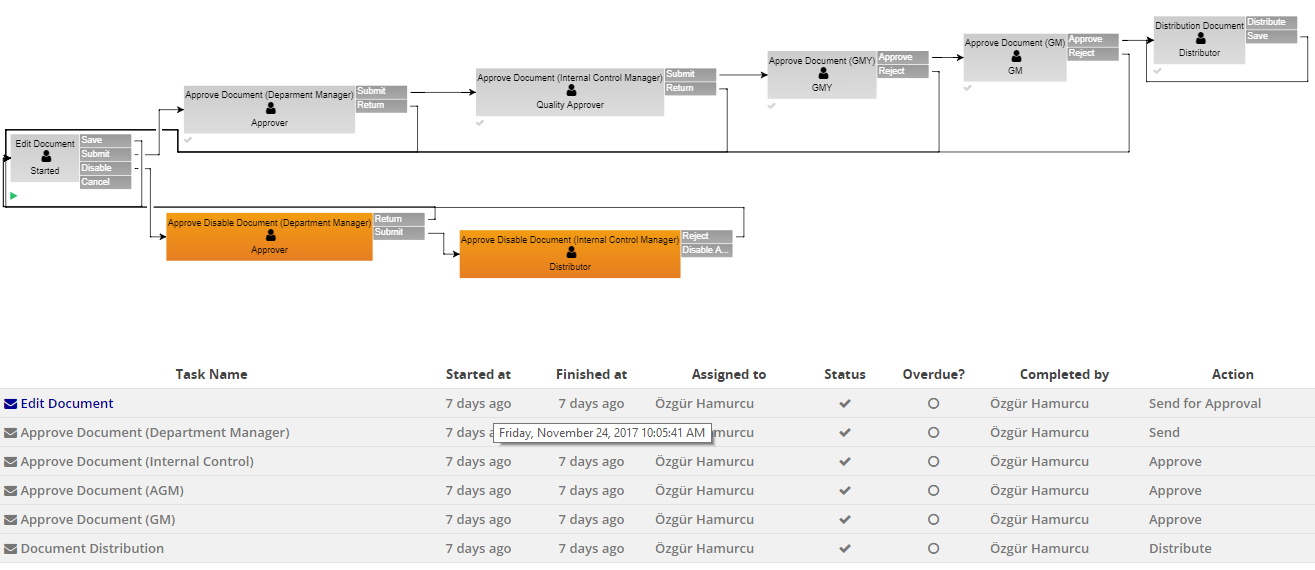 User Action Tracking
Who completed what and when, which action was taken, how much time was spent, is a task or an activity overdue?
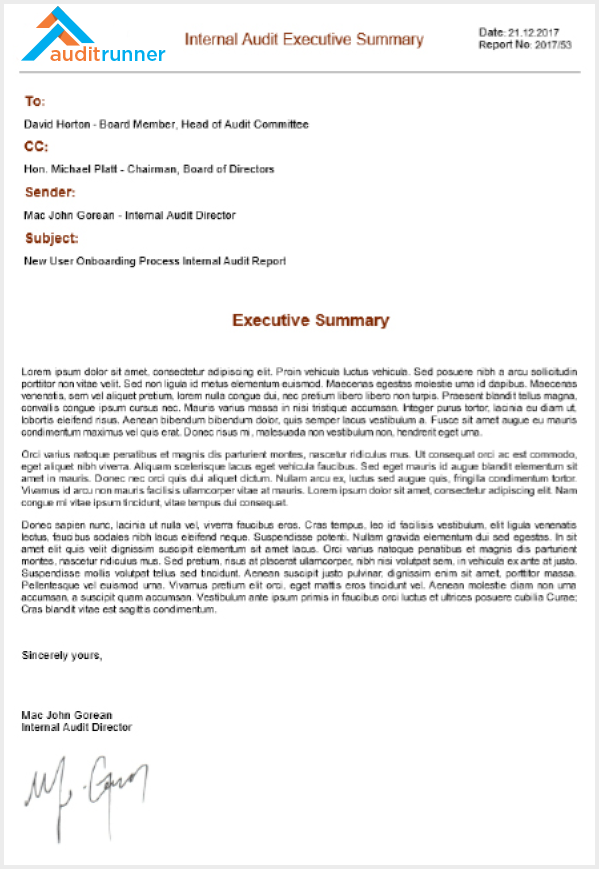 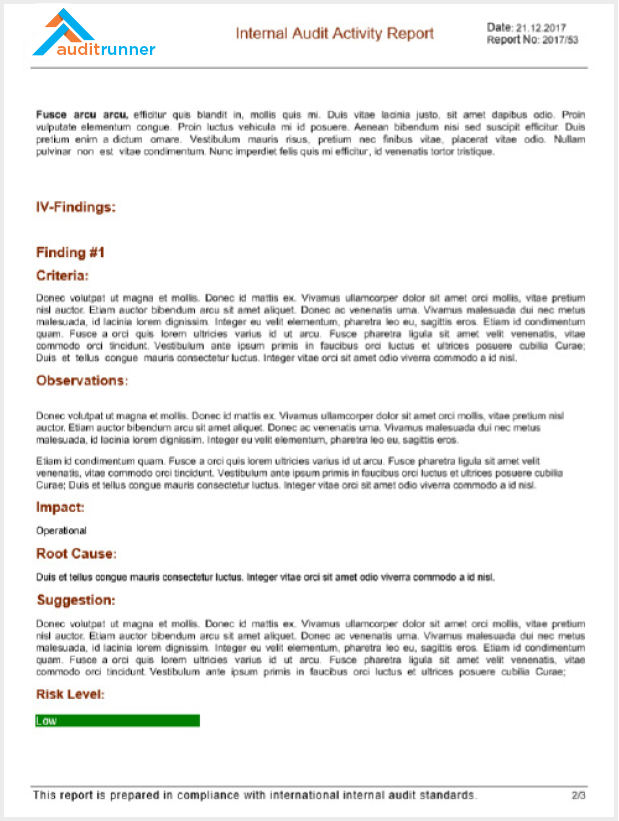 Automatically created 
Activity Report
Automaticallycreated 
Executive Summary
You are here
Increased Efficiency
Save considerable time and money throughout your organization
Capacity Increase
Time Savings
On-time Remediation
Cost Savings
Number of executed annual activities increases steadily, without new auditors.
Average time spent to prepare and finalize audit reports decreased from 2 weeks to 2 days.
Preemptive notifications and escalation options has resulted 81% of all action plans to be completed on-time.
Expenses on resources such as external auditors, consultants and other resources are reduced more than half.
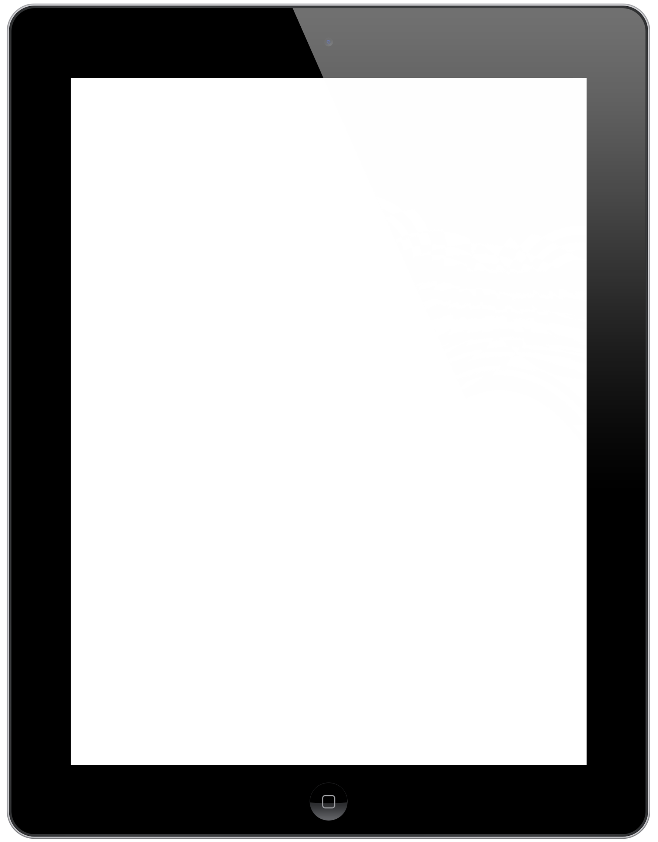 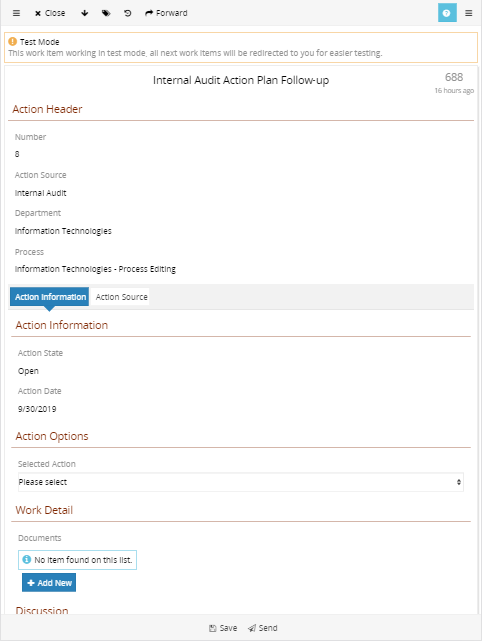 Accesswith any device
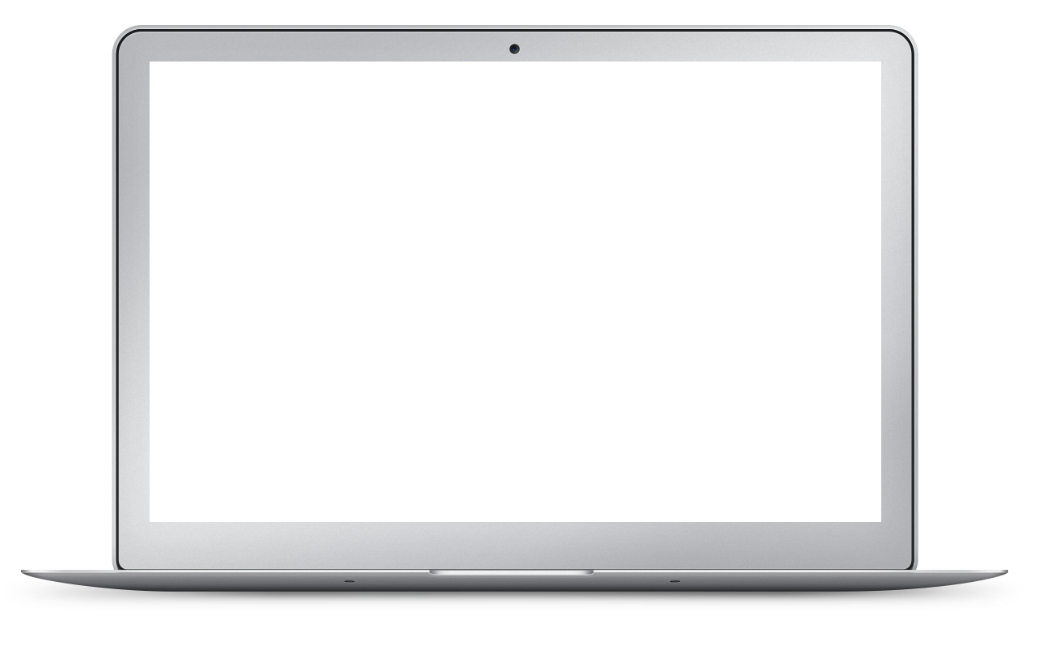 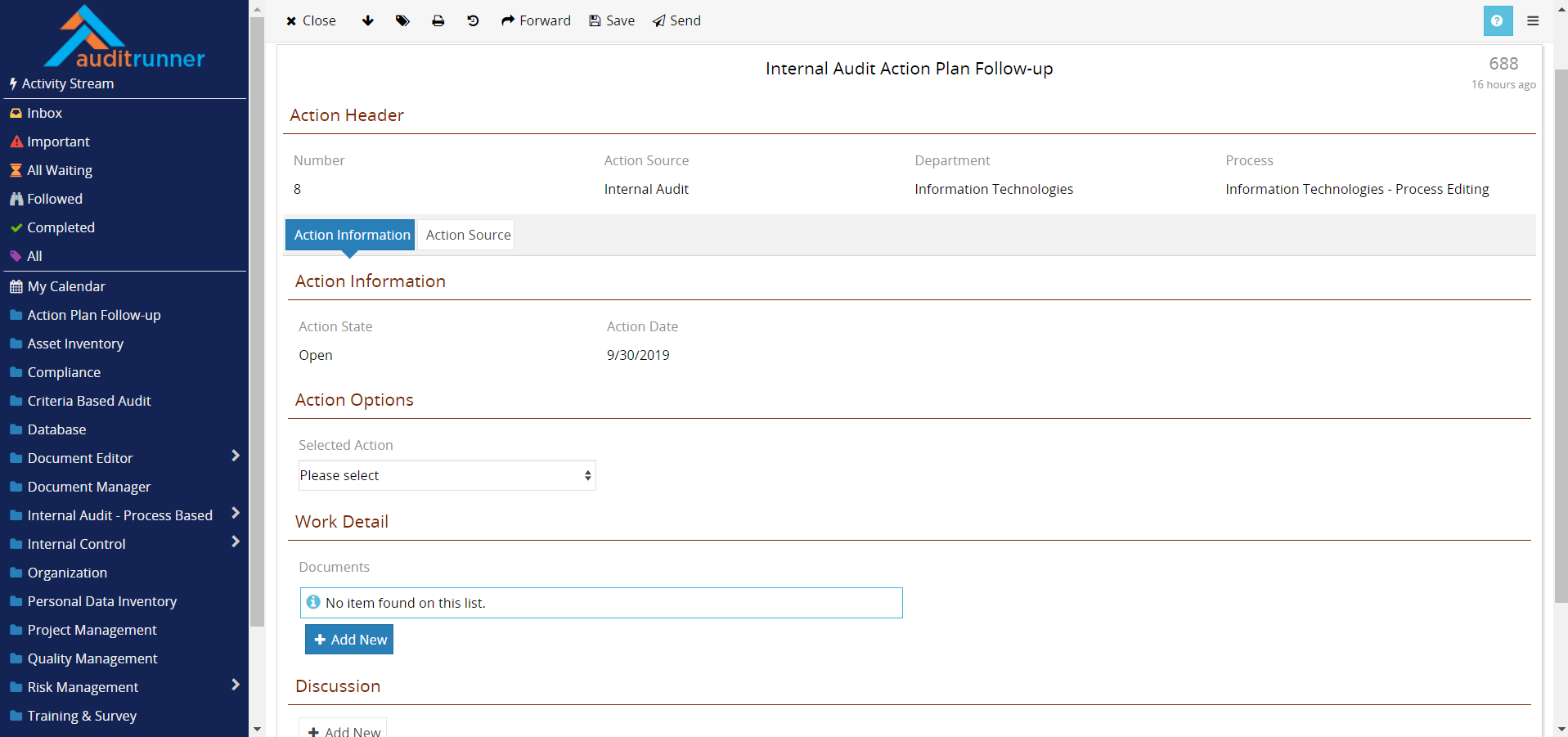 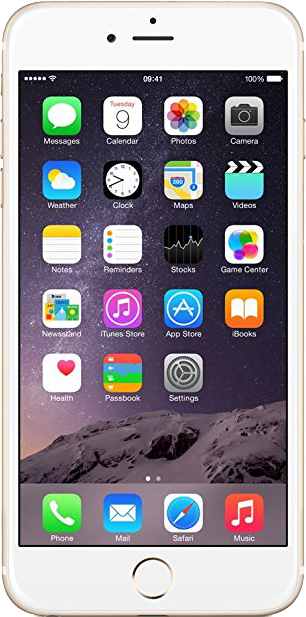 Web-based & responsive user interface
No installation on end-user device
No extra development for mobile view
No extra licenses for mobile access
Same content & same functionality
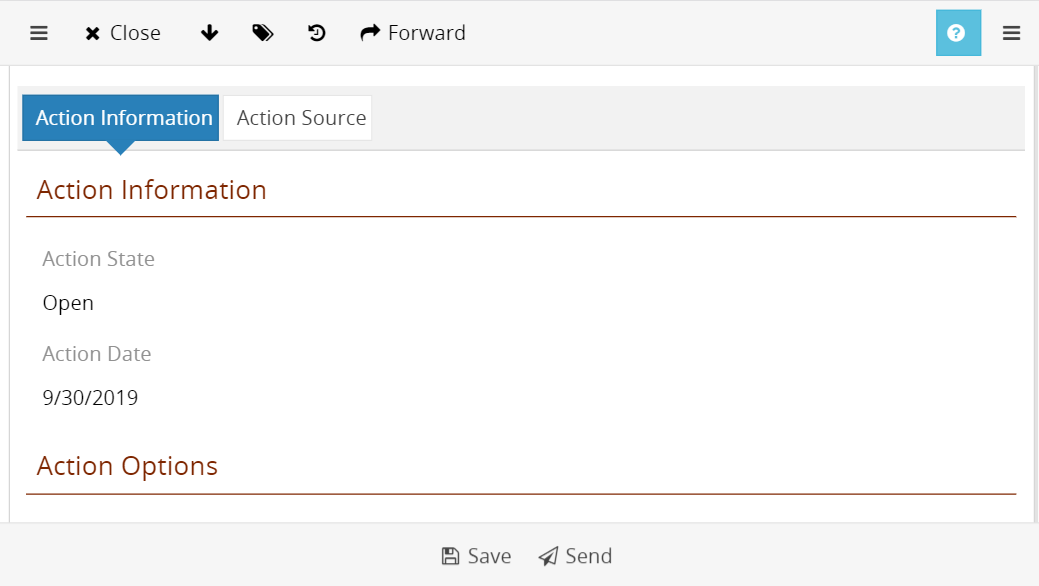 Typical Work Chart for On-premise Setup
Auditrunner Core platform installation & configuration
3 man-days
Installation & initial configuration of selected modules
4 man-days
HR Software & Authentication (LDAP/OAuth) integration
4 man-days
Extra integrations (per integration interface)
3 man-days/service
Customizations & extra development (3x-4x faster than traditional environments)
Depends on scope
*Given timeline is based on the assumption that all items of Client data, components of Client infrastructure and integration interfaces are adequately prepared and ready for use.
Typical Work Chart for Cloud (SaaS) Setup
Auditrunner Cloud tenant provisioning & initial configuration
2 man-days
Installation & initial configuration of selected modules
4 man-days
HR Software & Authentication (LDAP/OAuth) integration
4 man-days
Extra integrations (per integration interface)
3 man-days/service
Customizations & extra development (3x-4x faster than traditional environments)
Depends on scope
*Given timeline is based on the assumption that all items of Client data and integration interfaces are adequately prepared and ready for use.
In reality, being an effective internal auditor ultimately hinges on one's ability to be an agent of change.
- Richard Chambers
Do you have the right tools to be
AGENTS OF CHANGE?
17
Thanks.
Questions?
Get in
touch
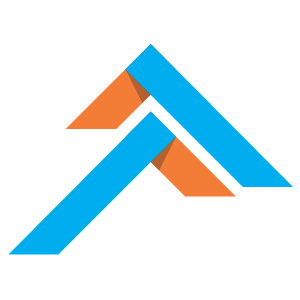 Contact Information
4048 Lick Mill Blvd, Santa Clara, CA
Auditrunner
+1 650 206 2368
The Low-code Audit, Risk, Compliance & Quality
Management Software
sales@auditrunner.com
www.auditrunner.com
Visit Us